Aplikace KonText
Svatava Škodová 
Podklady čerpány z https://www.korpus.cz/
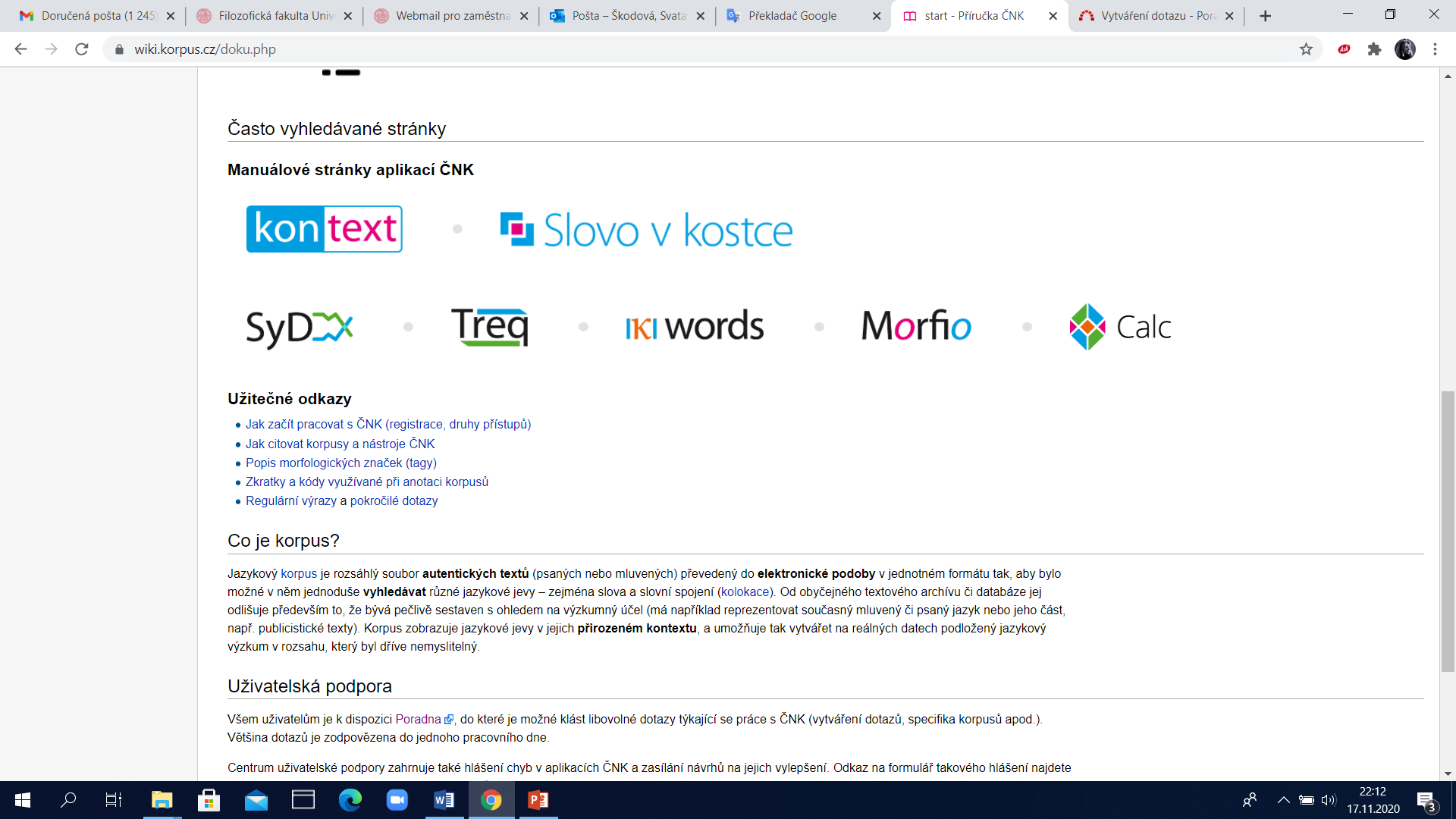 Kde hledat KonText
Pro užívání všech korpusů v KonTextu se musíte přihlásit do ČNK
Před započetím práce s korpusy ČNK je nutná registrace. S ní vám pomůže sekce Jak začít pracovat s Českým národním korpusem.
Rozhraní KonText spustíte odkazem na horní liště portálu www.korpus.cz nebo na https://kontext.korpus.cz
Hledání je ve formuláři pro zadávání nového dotazu automaticky přednastaveno na nejnovější referenční vyvážený korpus a jako výchozí (defaultní) je nastaven typ dotazu zvaný základní. 
Korpus, s kterým pracujete, je vždy uveden v levém horním rohu pod logem rozhraní, kde se nachází tzv. drobečková navigace, zaznamenávající průběh manipulace s dotazem; pokud kliknete na název korpusu, dostanete se k podrobnějším informacím o něm včetně toho, jak zvolený korpus citovat.
Do dotazovacího řádku v rozhraní KonText můžete napsat jakékoli slovo či kombinaci slov a sledovat, kolikrát se v daném korpusu vyskytuje. 
POZOR! pro korpusový manažer je slovo pouhým řetězcem alfabetických znaků a umí vyhledávat i znaky jiné povahy, např. číslice či tzv. regulární výrazy.)
Typ dotazu ZÁKLADNÍ: Vyhledávání lemmatu KURIOZITA
Relativní frekvence
Relativní frekvence je důležitá při srovnávání výsledků z různě velkých korpusů (10 výskytů ve stomilionovém korpusu neznamená stejnou četnost jako 10 výskytů v korpusu miliardovém).

korpus SYN2015, obsahuje cca sto milionů pozic
Tj.jeden výskyt určitého výrazu (např. kombinace eklovat se) má relativní frekvenci 0,01 výskytů na milion pozic.
Typy dotazů
Celkem je v rozhraní KonText k dispozici 6 typů dotazů: 
Základní
Lemma
Fráze
Slovní tvar
Část slova
CLQ
každý z nich je vhodný na jiný typ zkoumání. 
ne ve všech korpusech můžeme hledat pomocí všech typů dotazů 
(např. v některém nelemmatizovaném korpusu z řady ORAL chybí typ dotazu lemma).
Typ dotazu: Slovní tvar (word)
Nejjednodušší typ dotazu
S jeho pomocí nacházíme v korpusu přesnou shodu:
Tj. daný tvar v podobě, v jaké byl zadán. 
Dotazu na slovní tvar psa odpovídá pouze tvar psa
Typ dotazu: Lemma
Typ dotazu: Základní
Slouží pro základní vyhledávání
Nevyžaduje přesnost
Je podobné jako Google
Je-li zadán slovníkový tvar, vyhledá se lemma
Typ dotazu: FrázeHledá víceslovné výrazy
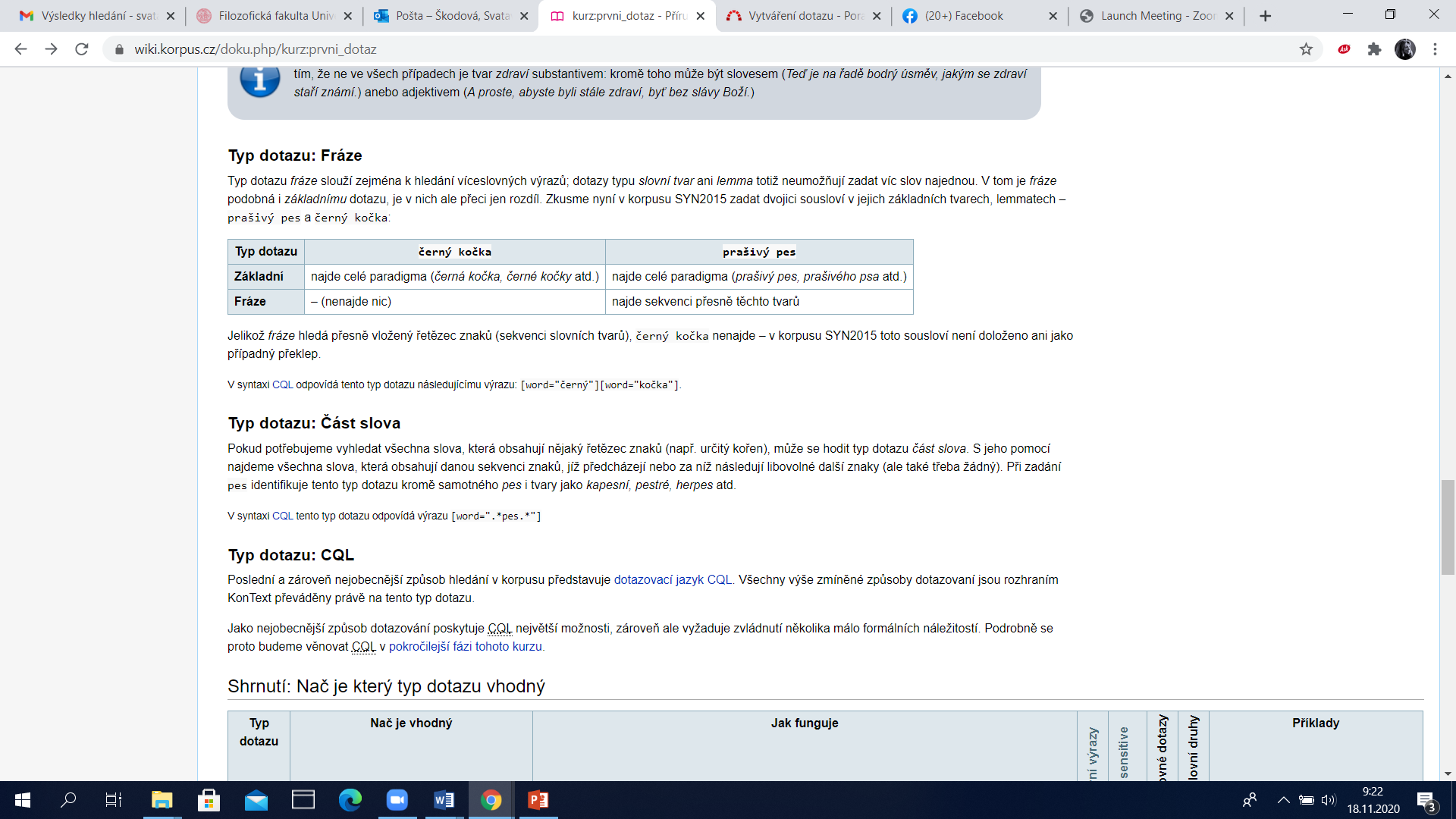 Typ dotazu: Část slova
Když potřebujeme vyhledat všechna slova, která obsahují nějaký řetězec znaků (např. kořen, předponu, příponu…)
S pomocí tohoto dotazu najdeme všechna slova, která obsahují zadanou sekvenci
Např. zadáme pes aplikace najde také výrazy jako kapesní, pestré, herpes
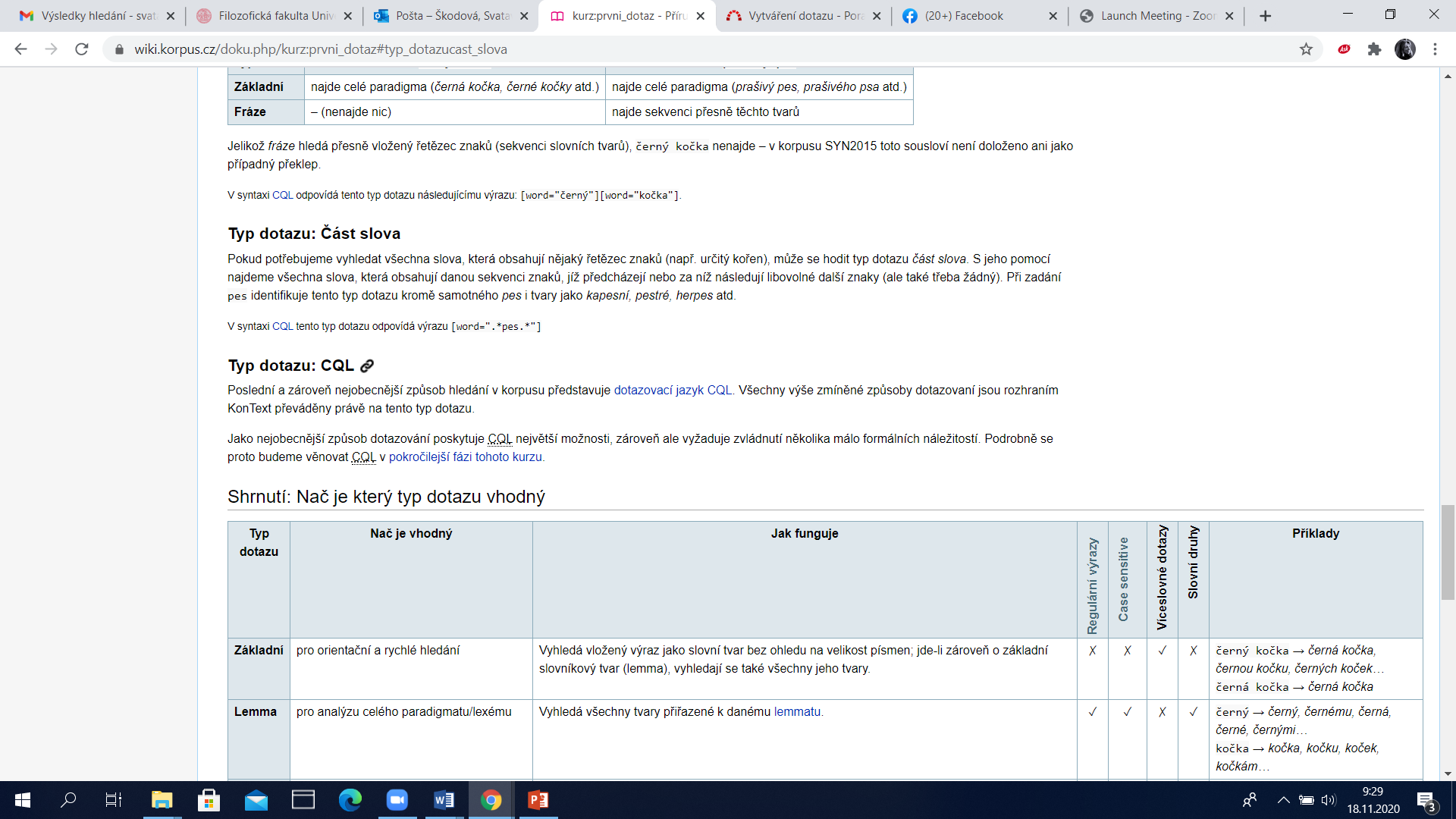 Typ dotazu: CQL
Dotazovací jazyk CQL
Vyžaduje zvládnutí formálních aspektů
shrnutí
PORADNA https://podpora.korpus.cz/projects/poradna/boards
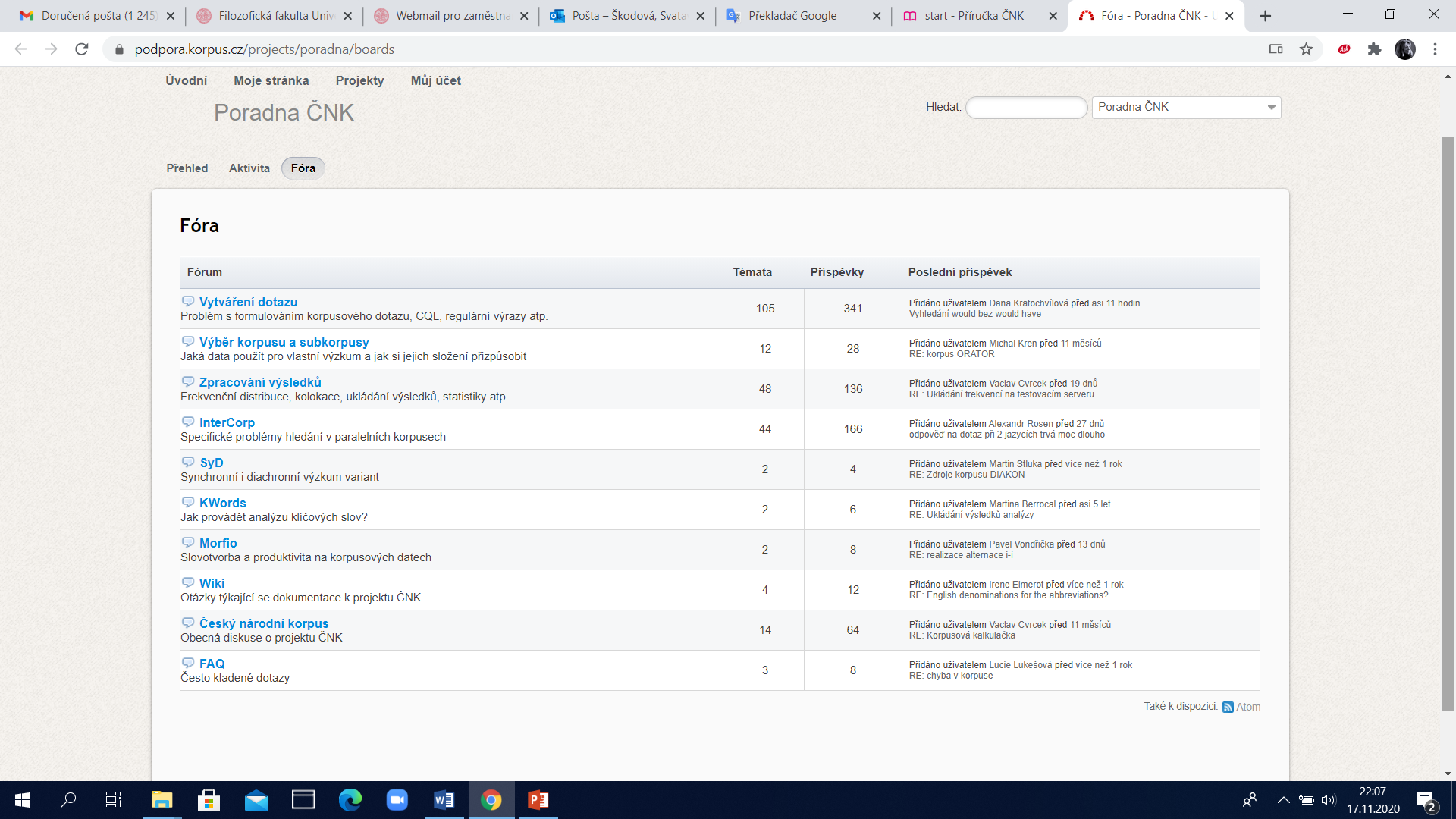 PORADNA PŘÍKLAD
PORADNA PŘÍKLAD